Commons Town Hall
Tuesday, July 12th, 2022
Measures for Justice - Yolo Commons
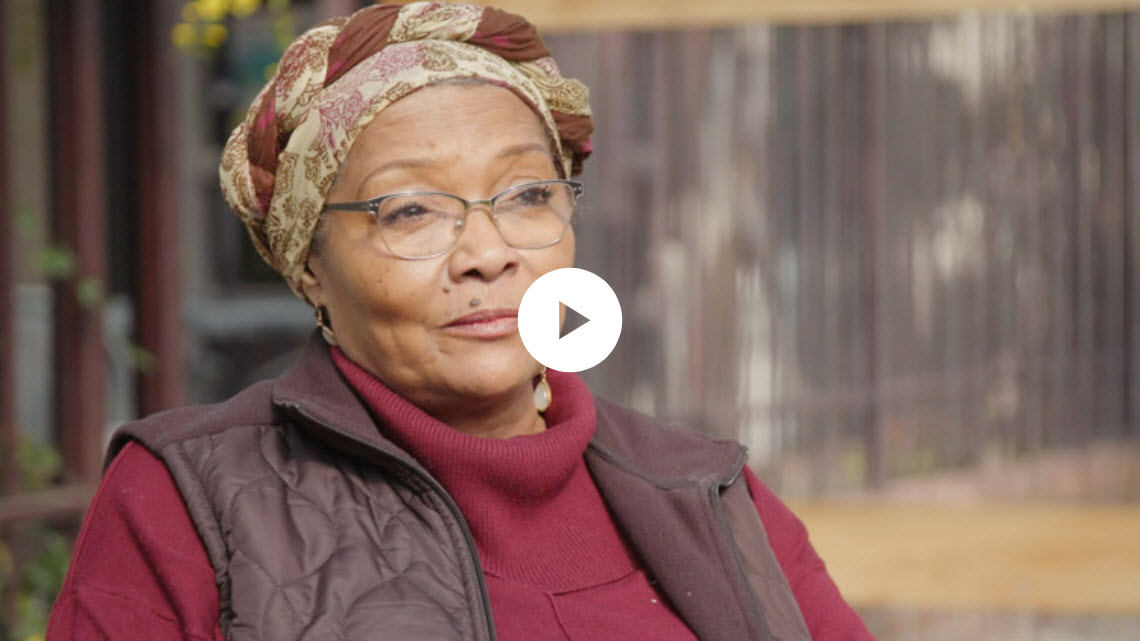 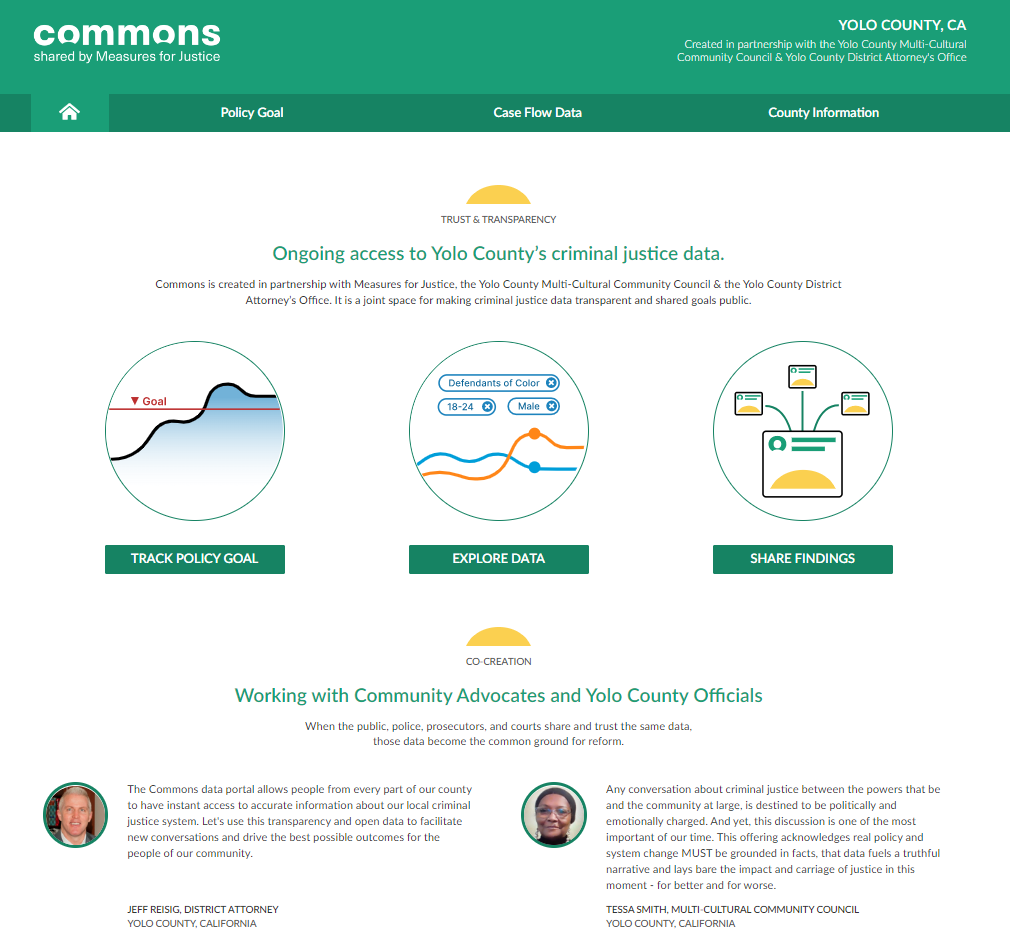 Cases Referred to the Prosecutor
Cases Prosecuted
Cases Rejected for Prosecution
Cases Diverted
Cases Sentenced to State Prison